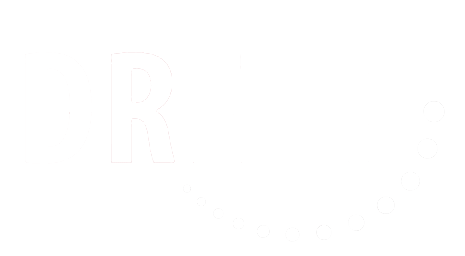 Hot Topics:Assistance AnimalsMichelle UzetaSenior CounselDisability Rights Education & Defense FundApril 14, 2023
Obligations Under the Fair Housing Act and Fair Employment and Housing Act
Both the Fair Housing Act (FHA) and California Fair Employment and Housing Act (FEHA) make it unlawful for a housing provider to refuse to make a reasonable accommodation that a person with a disability may need in order to have equal opportunity to enjoy and use a dwelling. 
One common request housing providers receive is for a reasonable accommodation to providers’ pet or no animal policies so that individuals with disabilities are permitted to use assistance animals in housing, including public and common use areas. 
42 U.S.C. § 3604(f)(3)(B); 24 C.F.R. § 100.204 
2 CCR § 12185 (b)
Fair Housing Act:
An assistance animal is an animal that works, provides assistance, or performs tasks for the benefit of a person with a disability (service animal), or that provides emotional support that alleviates one or more identified effects of a person’s disability (support animal). 24 C.F.R. § 5.303(a)
Fair Employment & Housing Act:
An animal that works, provides assistance, or performs tasks for the benefit of an individual with a disability, or provides emotional, cognitive, or similar support that alleviates one or more identified symptoms or effects of an individual's disability. 2 CCR § 12005(d)(1)
*Assistance animals are not pets.
What is an Assistance Animal?
Special training is not required. However, there must be a nexus, between the individual’s disability and the assistance the animal provides.
There is no legal requirement that an animal must be “registered” or “certified.” 
Businesses that claim to register or certify assistance animals are charging for a service that is unnecessary to establish the necessity of a reasonable accommodation.
Is Special Training or Certification Required?
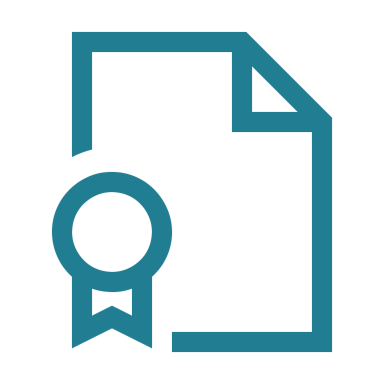 What Kind of Questions Can a Housing Provider Ask? (1/2)
Service Animal:
The only permissible questions are: 
“Are you an individual with a disability?” and 
 “What is the disability-related task the animal has been trained to perform?”
Can’t ask the individual with a disability to demonstrate the task
Reliable disability-related information can be requested, if the disability and/or the disability-related need for the animal are not apparent.
What Kind of Questions Can a Housing Provider Ask? (2/2)
Support Animal:
Follow general process for requests for reasonable accommodations 
Disability?
Necessary? Reasonable? Nexus?
Note: Animal vests, identification cards, or certificates are not in and of themselves documentation of either disability or the need for a reasonable accommodation
2 CCR § 12178
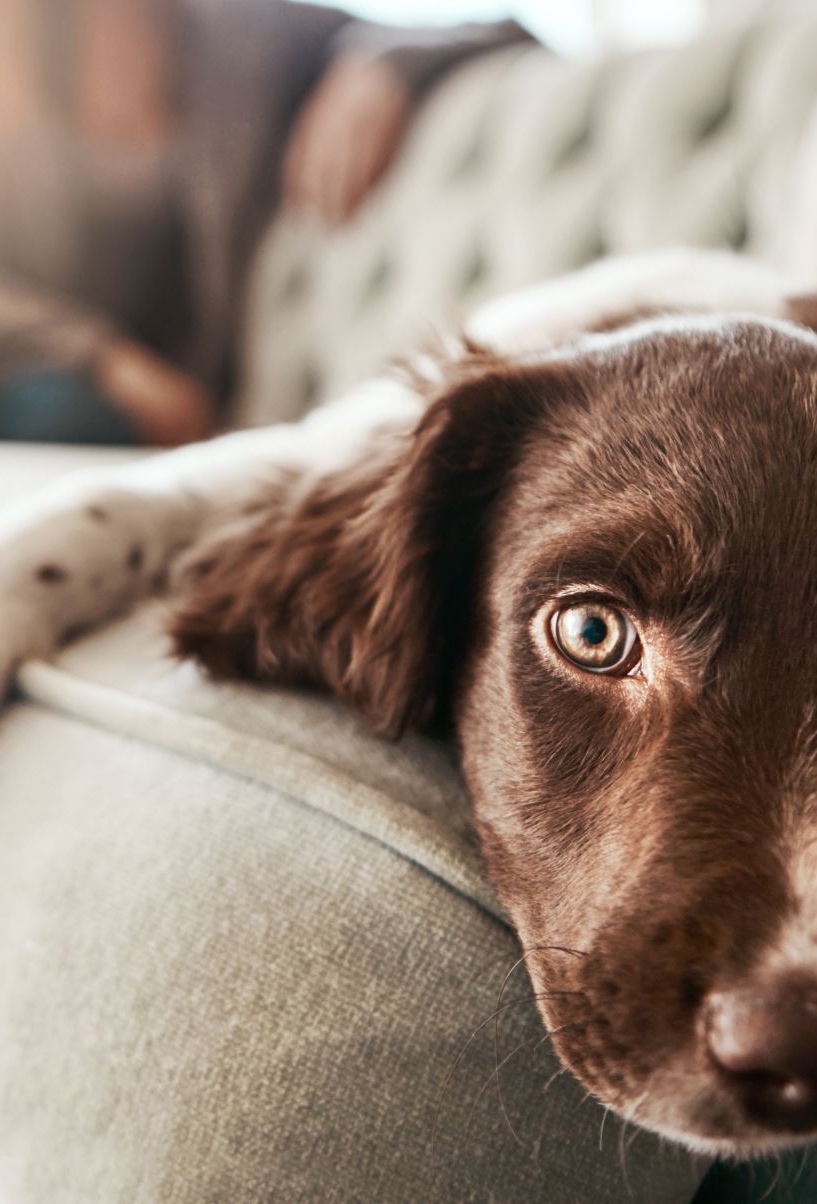 Tenant can’t be required to pay a pet fee, additional rent, or other additional fee, including additional security deposit or liability insurance.
A housing provider may not charge a deposit, fee, or surcharge for an assistance animal. 
A housing provider, may charge a tenant for damage an assistance animal causes (above wear and tear) if it is the provider’s usual practice.
Pet Deposits
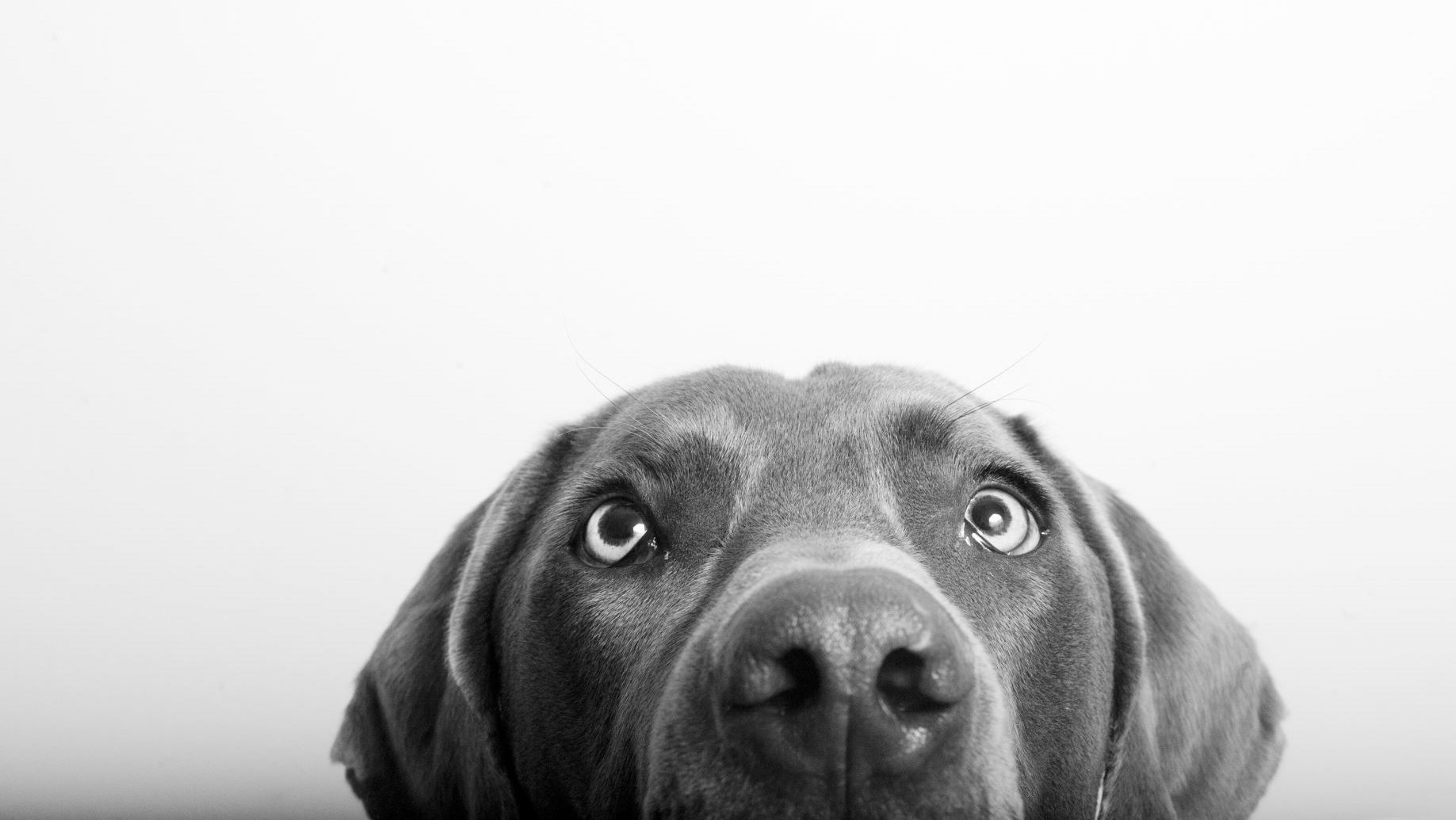 Pet Rules or Restrictions
Pet Addendums
California law permits housing providers to establish terms in a lease or rental agreement “that reasonably regulate the presence of guide dogs, signal dogs, or service dogs on the premises of a housing provider”. Cal. Civ. Code § 54.1 (b)(6)(B). 
Arguably, this state law provision is preempted by the Fair Housing Act, which prohibits reasonable accommodations from being conditioned on execution of additional documents and/or agreement to additional terms and conditions.
See 42 U.S.C. § 3604(f)(2) and (3)(B); 
24 CFR § 100.65(a), (b)(1) and (b)(4); 24 CFR § 100.202(b) and (c)
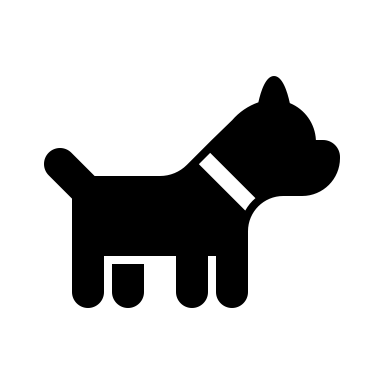 An individual may have more than one assistance animal. 
Each animal must be individually determined to meet the requirements for an assistance animal. 
The cumulative impact of having multiple animals in the same dwelling unit may be considered when assessing undue burden or fundamental alteration.
Number of Assistance Animal Allowed
The person with the disability is responsible for feeding, maintaining, providing veterinary care, and controlling his or her assistance animal. 
The individual may do this on his or her own or with the assistance of family, friends, volunteers, or service providers.
Handler Responsibilities
Restrictions on waste disposal and animal behavior that may constitute a nuisance are allowed. 
Conditions must not interfere with the normal performance of the animal's duties.
EXAMPLE:  a leash requirement may interfere with the ability of a guide dog, signal dog, or service dog to assist an individual, in which case the animal may be under voice control or otherwise responsive. 
EXAMPLE: a “no noise” requirement may interfere with a dog's job of barking to alert a blind individual to a danger or someone at the door, but incessant barking all night long or when the individual is not at home may violate reasonable restrictions relating to nuisance. 
2 CCR § 12185(d)(6)
“Reasonable” Conditions
“Reasonable” Conditions
Conditions may not be more restrictive than those imposed upon other animals on the property.
Cal. Civ. Code § 54.1 (b)(6)(B) - permits housing providers in California to establish terms in a lease or rental agreement “that reasonably regulate the presence of guide dogs, signal dogs, or service dogs on the premises of a housing provider.”
FAIR HOUSING ACT
Before denying a reasonable accommodation request due to lack of information confirming an individual’s disability or disability-related need for an animal, the housing provider is encouraged to engage in a good-faith dialogue with the requestor called the “interactive process.”
FAIR EMPLOYMENT & HOUSING ACT
The housing provider may not insist on specific types of evidence if the information which is provided or actually known to the housing provider meets the requirements of this guidance (except as provided above). Disclosure of details about the diagnosis or severity of a disability or medical records or a medical examination cannot be required.
Interactive Process
Interactive Process: FHA
Before denying a reasonable accommodation request due to lack of information confirming an individual’s disability or disability-related need for an animal, the housing provider is encouraged to engage in a good-faith dialogue with the requestor called the “interactive process.”
In 9th Circuit:  suggested / encouraged, not required
Howard v. HMK Holdings, LLC, 988 F.3d 1185 (9th Cir. 2021) - no “standalone” liability for failure to engage in an interactive process.
Rodriguez v. Morgan, No. CV 09-8939-GW CWX, 2012 WL 253867 (C.D. Cal. Jan. 26, 2012) - failure to engage in an interactive process can be considered in determining whether a housing provider failed to reasonably accommodate the tenant’s disability. 
HOD / DOJ Joint Statement – housing provider “should” use interactive process
Interactive Process: FEHA
The housing provider may not insist on specific types of evidence if the information which is provided or actually known to the housing provider meets the requirements of this guidance (except as provided above). Disclosure of details about the diagnosis or severity of a disability or medical records or a medical examination cannot be required.
Housing provider must engage with the requestor or their representative.
Purpose is to exchange information to identify, evaluate, and implement reasonable accommodations / modifications.
If housing provider believes the request cannot be granted, the provider must engage in the interactive process to determine if an alternative is feasible.
2 CCR § 12177
A service animal can only be excluded if:
allowing the animal would impose an undue financial or administrative burden or would fundamentally alter the nature of the housing program or services;
the specific animal in question poses a direct threat to the health and safety of others that cannot be reduced or eliminated by a reasonable accommodation; or
the specific animal would cause substantial physical damage to the property of others that cannot be reduced or eliminated by a reasonable accommodation.
Assistance Dog Exclusions
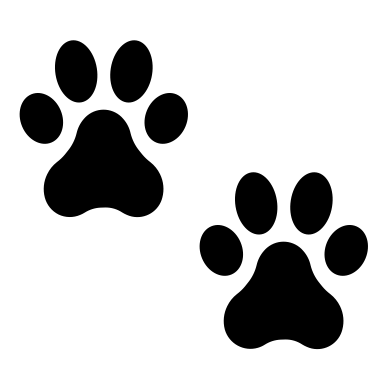 Undue financial or administrative burden:
Factors : cost, benefit to tenant, financial resources of the provider, availability of equally effective less expensive alternative.
Note: Some cost or financial burden on provider is to be expected.
Fundamental Alteration:
i.e., does the request alter the essential nature of the operations?
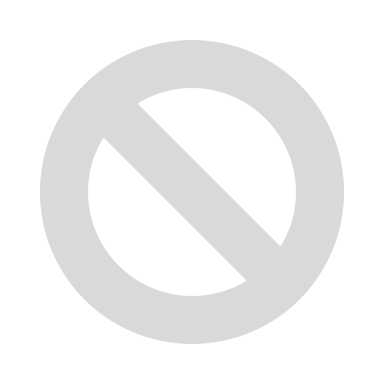 An assistance animal need not be allowed if the animal constitutes a direct threat to the health or safety of others (i.e., a significant risk of bodily harm) or would cause substantial physical damage to the property of others, and that harm cannot be sufficiently mitigated or eliminated by a reasonable accommodation.
Direct Threat
Direct Treat: Factors Considered
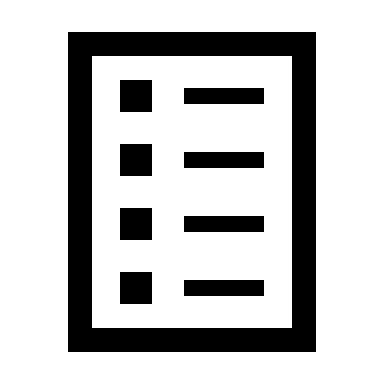 The assessment of whether an assistance animal poses a direct threat to the health or safety of others or would cause substantial physical damage to the property of others must consider:
The nature, duration, and severity of the risk;
The likelihood the threat will occur;
Whether there are any reasonable accommodations that will sufficiently mitigate or eliminate the direct threat.
Direct Threat: Individualized Assessment Required
Assistance Animals: Where Are They Allowed?
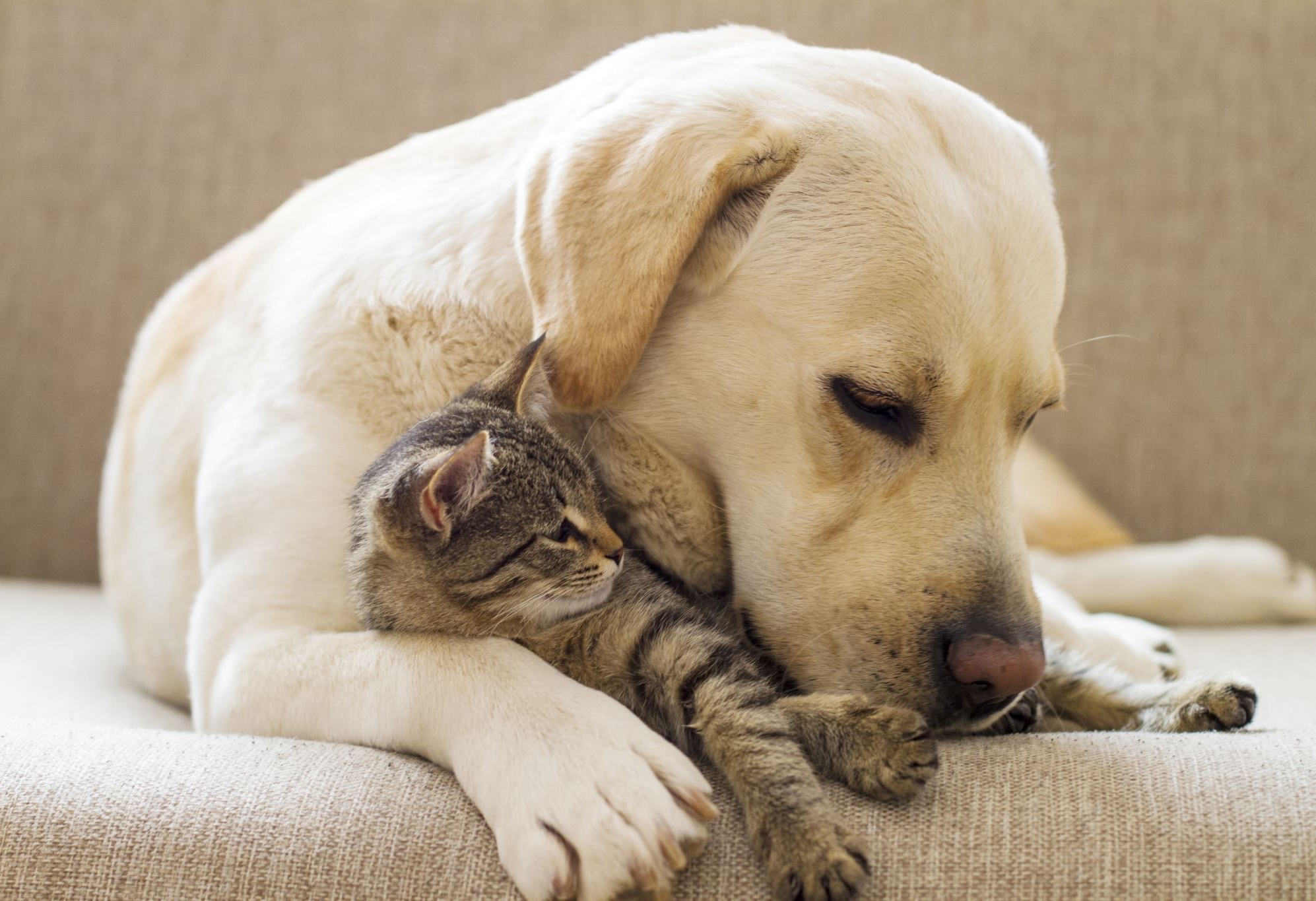 Assistance animals are allowed in all areas that tenants are allowed, unless it would create an undue burden or fundamentally alter the provider’s services to provide such access.
California Assembly Bill 468
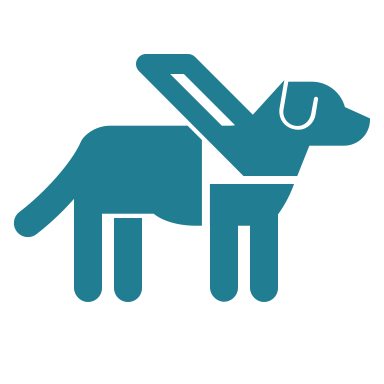 AB 468 is an Assembly Bill enacted in 2021. 
requires a business selling emotional support dogs and/or ESA vests, tags, or certifications to notify the buyer that an ESA is not specifically trained to be a service dog and is not entitled to the rights and privileges accorded by law to service dogs.
places conditions on health care practitioners providing documentation relating to an individual's need for an emotional support dog.
See Cal. H & S Code Section 122317-122318
What is AB 468?
It doesn’t.
AB 468 does not “restrict or change existing federal and state law related to a person’s rights for reasonable accommodation and equal access to housing.”  Cal. H & S Code § 122319
See Emotional Support Animals and Fair Housing Law (California Department of Fair Employment & Housing): https://www.dfeh.ca.gov/wp-content/uploads/sites/32/2022/04/EmotionalSupportAnimalsandFairHousingLawFAQ_ENG.pdf at Question 13.
How Does AB 468 Impact Fair Housing Rights?
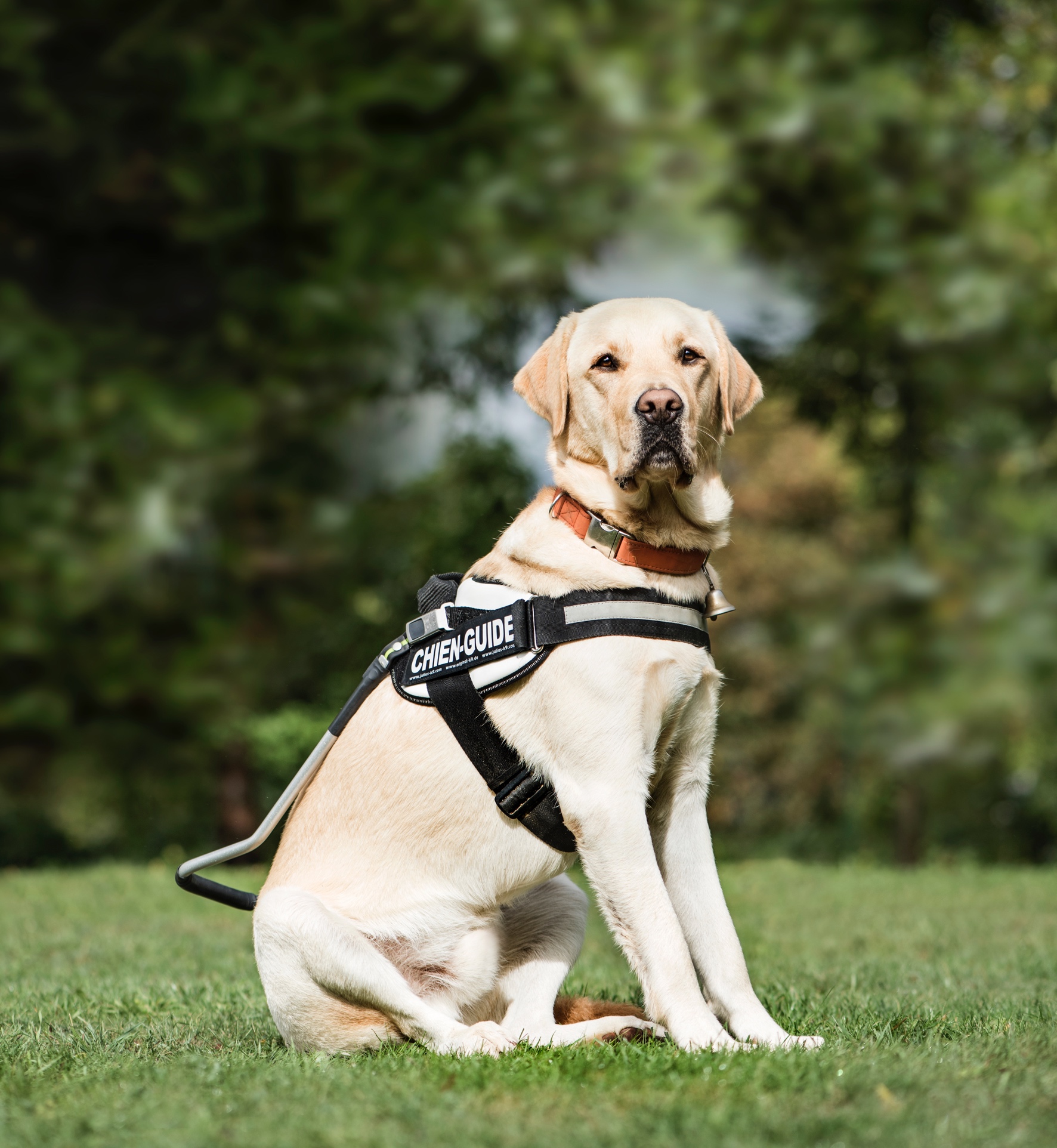 HYPOTHETICALS
Blanca
Blanca applies to rent a vacant apartment and notifies Landlord that she will be bringing an ESA. Landlord wants proof that Blanca's dog is “a real ESA.”
Landlord tells Blanca that in order to process her application and approve her request for an ESA he needs her to provide:
medical records with her diagnosis; 
proof that the dog is a certified ESA;
licensing and vaccination records for the ESA.
Are Landlord’s requests legal?
Answer: NO
Landlord is not entitled to medical records or Blanca’s specific diagnosis
 There is no requirement that an animal must be “certified.”  (Businesses that claim to register or certify ESAs are charging for a service that is unnecessary to establish the necessity of a reasonable accommodation.)
Although assistances dogs must be licensed and vaccinated like any other animal in a municipality, it is not a for the landlord to track or enforce these requirements.
Bernie is deaf. Bernie applies for and is offered an apartment to rent. Bernie informs Landlord that he has two assistance dogs the day before he moves in. 
Landlord tells Bernie that the apartment building is a “no dogs” building but agrees to allow one of the assistance dogs as an accommodation. 
Landlord presents Bernie with a lease addendum that says assistance dogs are permitted in all public areas of the building, except the laundry room, because it is quite small and other tenants don’t want dog hair getting on their clean clothes.
Have Bernie’s rights be violated?
Bernie
Answer: Maybe and Yes
It is unclear whether Bernie has a basis for two animals – need more information
Addendums not prohibited, but assistance animals should be allowed in all public areas – including laundry rooms
Beth has reoccurring depression. Her treating physician recommended that she get an emotional support animal.  Beth goes to the local shelter and adopts a kitten.  Approximately two weeks after adopting the kitten, Beth moves into a new apartment. Although the application asks whether applicants have any pets, Beth does not disclose the kitten on her rental application. 
After a few months Beth’s landlord discovers that Beth has a kitten and gives her a 3-day notice to get rid of it. Beth emails the landlord that the kitten is an ESA.  Landlord does not respond to Beth’s email and notices her for eviction based on fraud – i.e., that she failed to disclose the kitten on her rental application. 
Are the Landlord’s actions discriminatory?  How would you approach this situation?
Beth
Beth is entitled to an ESA. 
Requests can be made at any time – even after a notice to quit or a notice of eviction. 
See Cal. Code Regs., tit. 2, § 12176 (c)(3). 
See also, HUD-DOJ Joint Statement on Reasonable Accommodations at Question 12 (“[T]he FHA does not require that a reasonable accommodation request be made in a particular manner of at a particular time.”). 
ESAs are not pets.  Failure to disclose in response to a ”pet” question on a housing application is not fraud.
Although a housing applicant may prefer that an applicant make reasonable accommodation request on their rental application, you cannot deny a request for that reason. See Book v. Hunter, No. 1:12-CV-00404-CL, 2013 WL 1193865, at *4 (D. Or. Mar. 21, 2013).
Answer: Yes
U.S. Department of Housing and Urban Development, FHEO Notice: FHEO-2020-01, Assessing a Person’s Request to Have an Animal as a Reasonable Accommodation Under the Fair Housing Act (January 28, 2020): https://www.hud.gov/sites/dfiles/PA/documents/HUDAsstAnimalNC1-28-2020.pdf 
Joint Statement of the U.S. Department of Housing and Urban Development and the U.S. Department of Justice [on] Reasonable Accommodations under the Fair Housing Act (May 17, 2004): https://www.hud.gov/sites/dfiles/FHEO/documents/huddojstatement.pdf  
Emotional Support Animals and Fair Housing Law (California Department of Fair Employment & Housing): https://www.dfeh.ca.gov/wp-content/uploads/sites/32/2022/04/EmotionalSupportAnimalsandFairHousingLawFAQ_ENG.pdf
Resources
Questions?
muzeta@dredf.org